Making a shadow
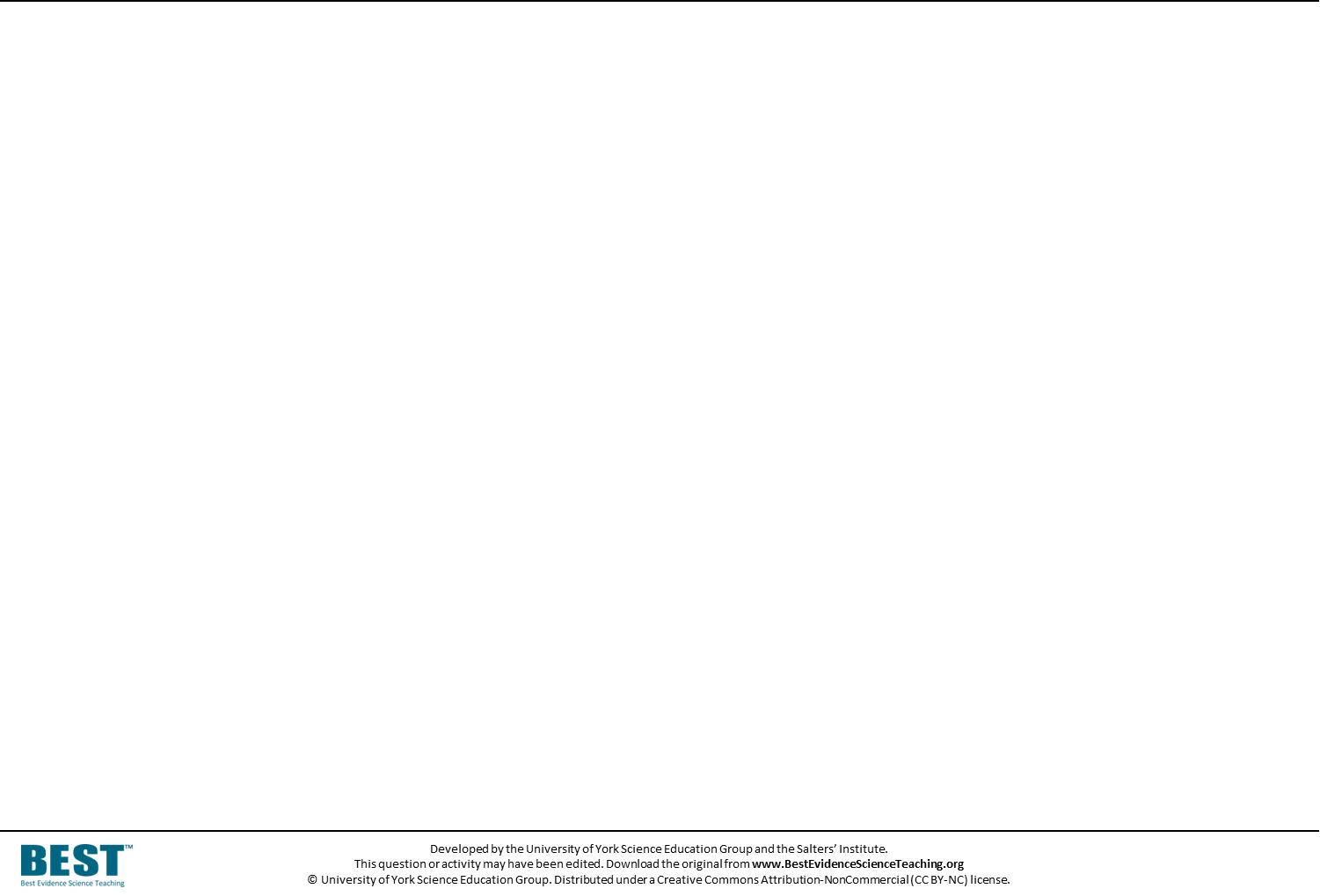 Matilda is thinking about how a shadow is made.
Sun
Making a shadow
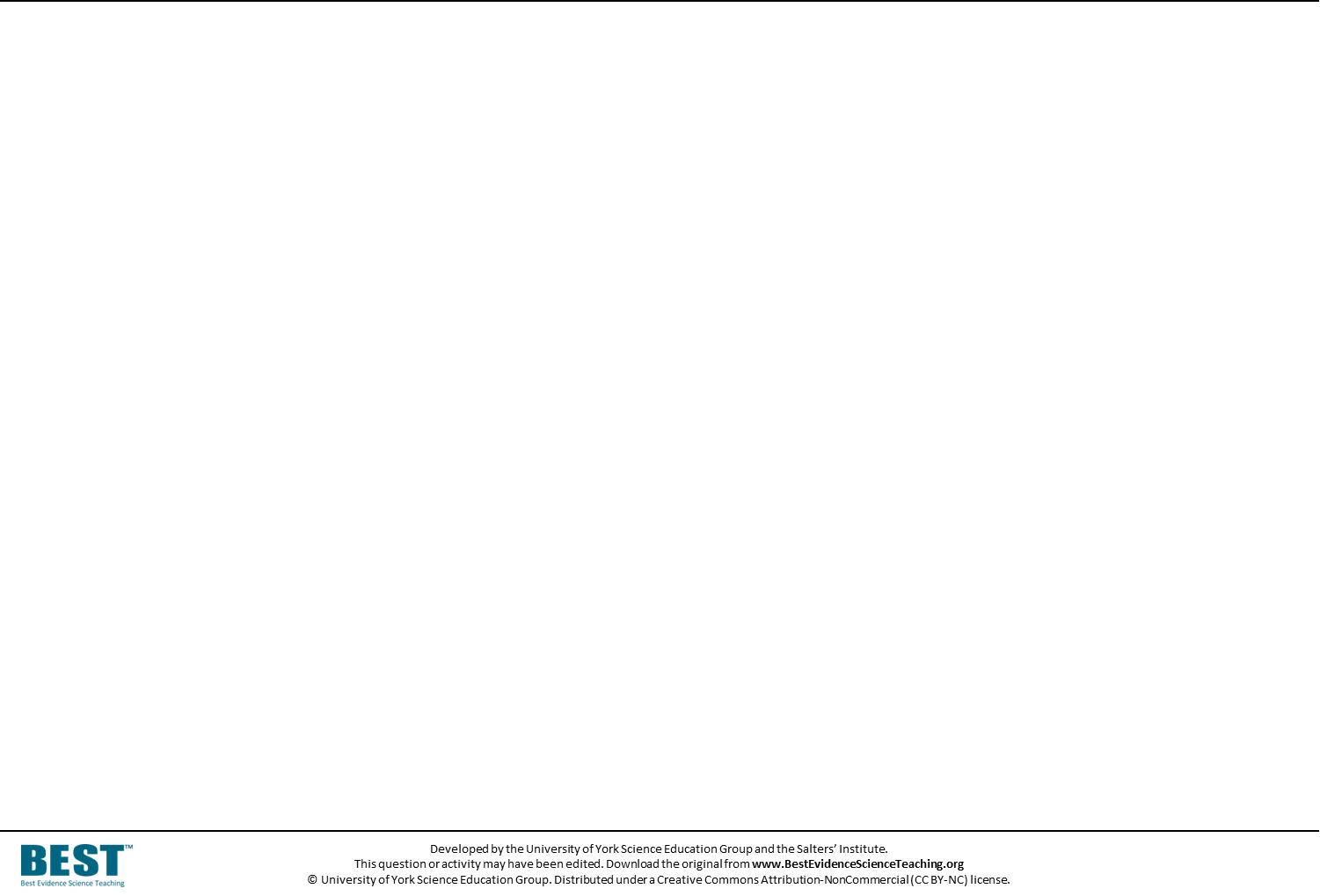 Which is the best description of how the shadow is made?
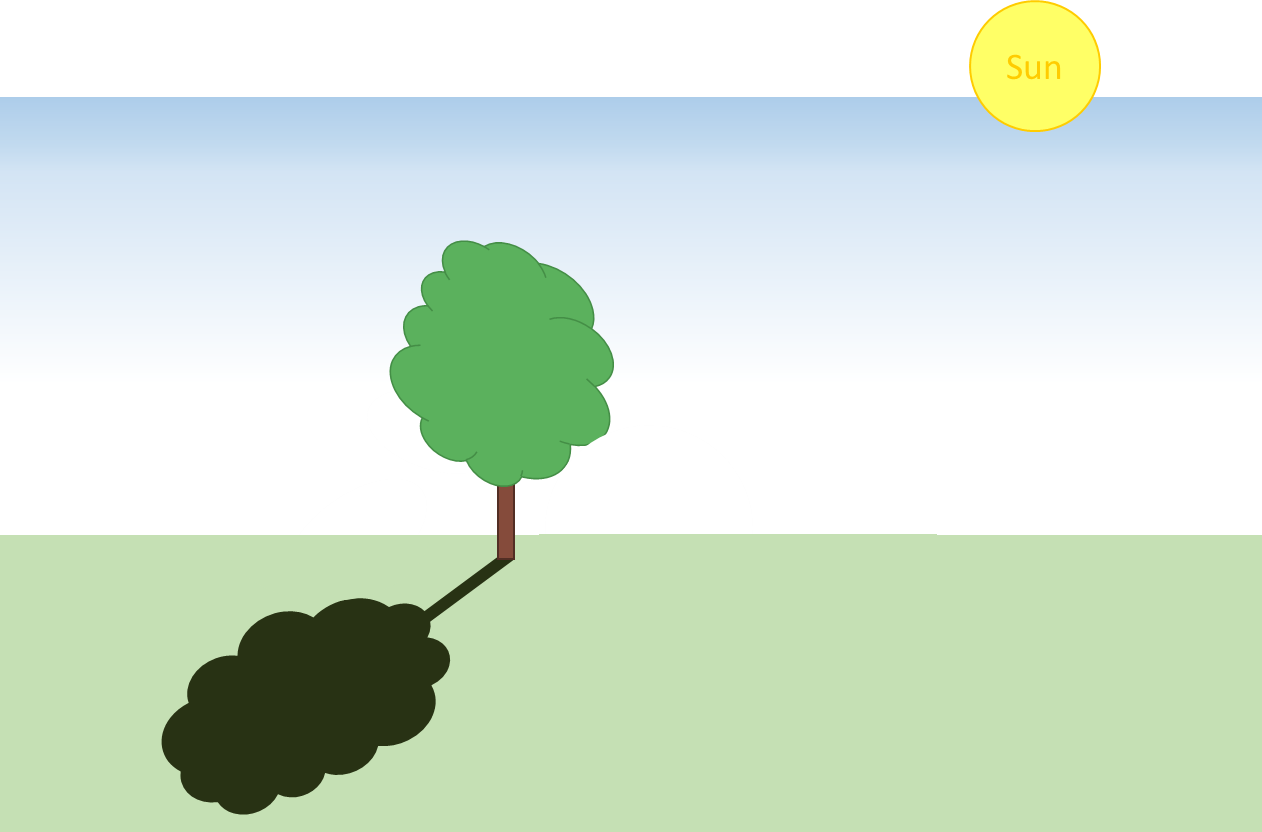 The light can’t pass through the tree so the grass is not lit up.
A
The light sets off from the sun but can’t cross the tree so it’s black.
B
The tree stops the sun from shining any further, so the tree makes the shade.
C
The Sun shines on the tree, and the shadow is a reflection of the tree.
D